TRÉNING NA DOMA
Pohyb = elixír zdravia
Keď máš tento pocit
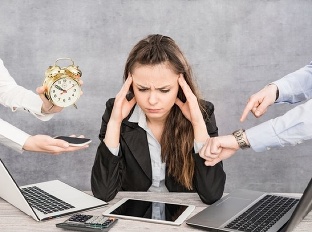 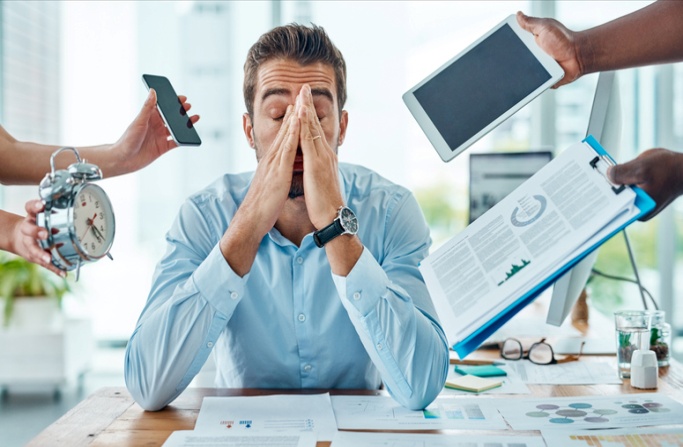 riešením je
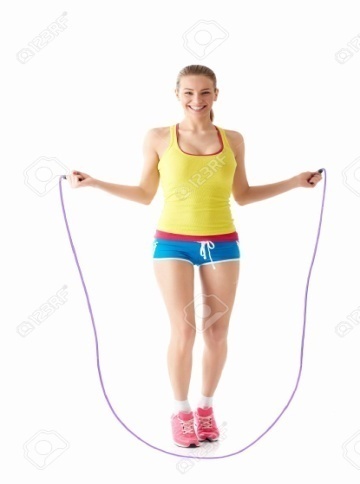 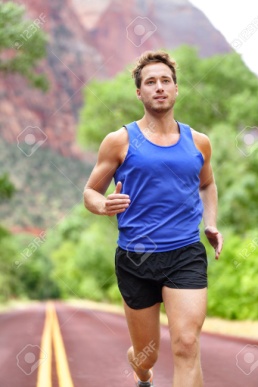 TRÉNING NA DOMA D
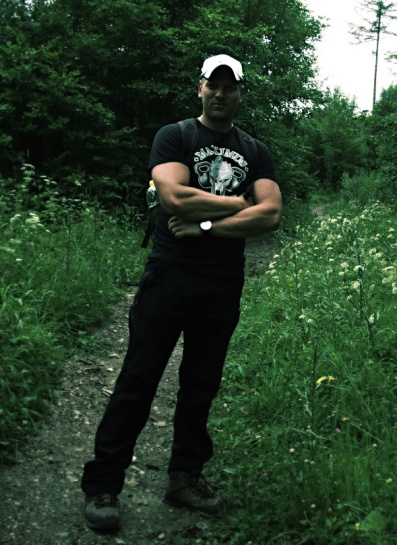 VYTVORIL:   MGR. LUKÁŠ HABOVŠTIAK
ÚVODNÉ INFORMÁCIE
Spusti si na mobile stopky
Tlačidlom F5 na klávesnici si zapni prezentáciu

Počas tréningu sa riaď pokynmi, ktoré uvidíš v prezentácii

Po docvičení nezabudni stopnúť výsledný čas a poslať  mi ho 
        na Edupage
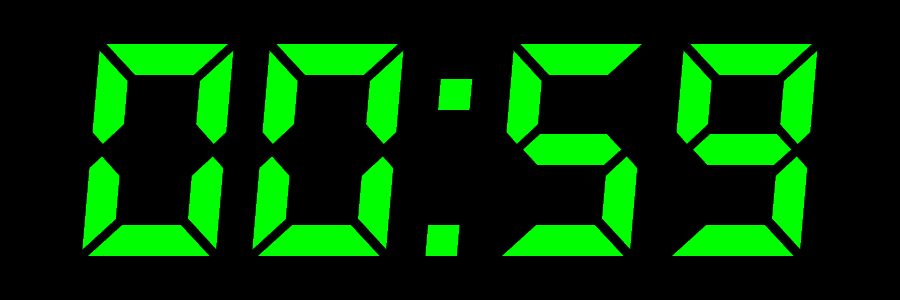 A) Rozvičenie
ZAČÍNAME ZA
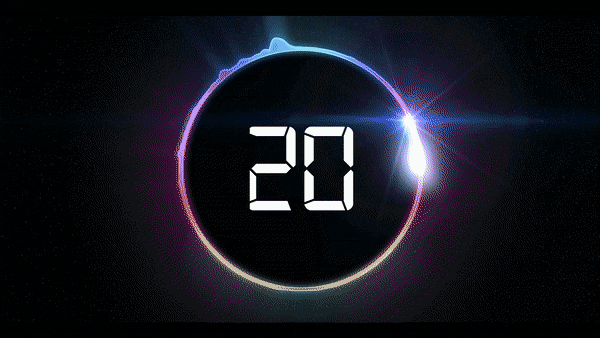 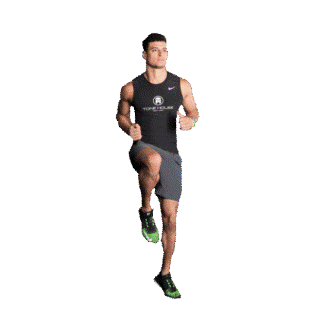 PRIPRAV SA NA PRVÝ CVIK
zdroj: internet
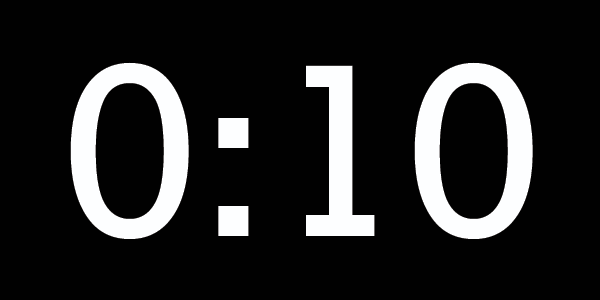 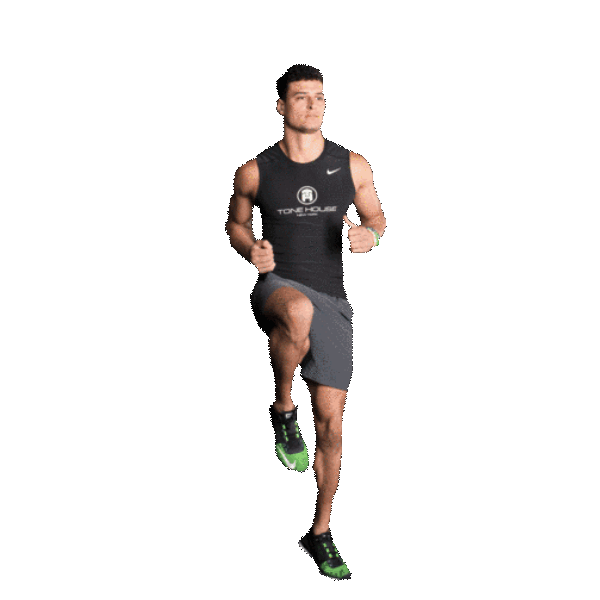 zdroj: internet
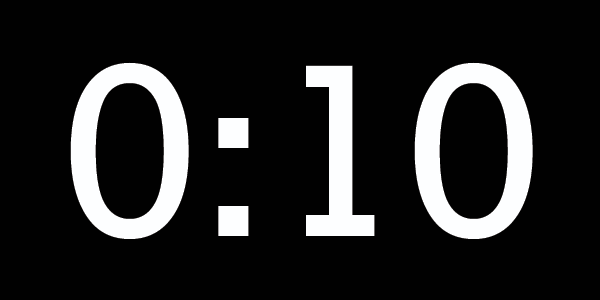 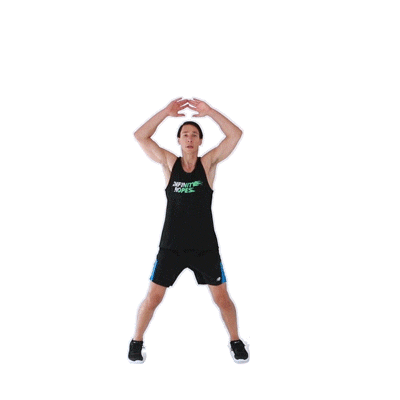 zdroj: internet
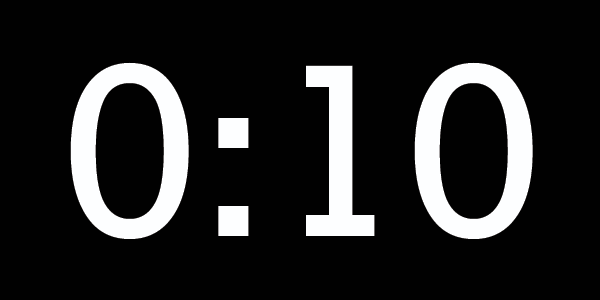 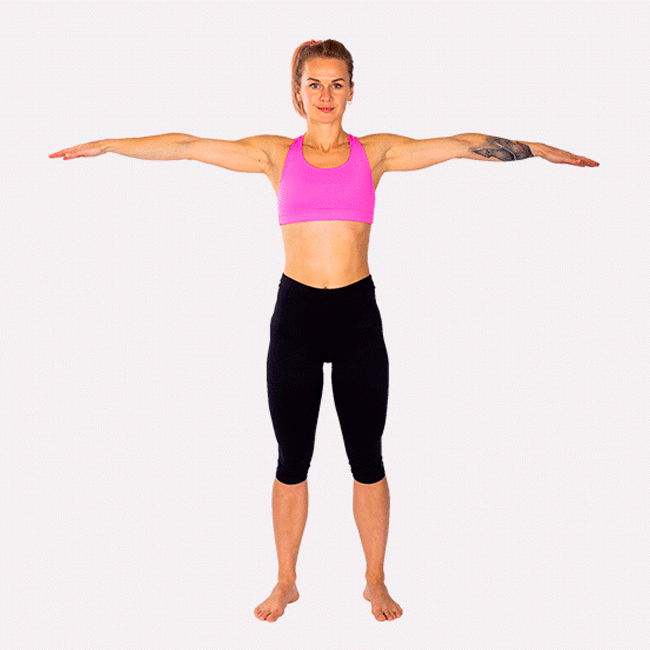 zdroj: internet
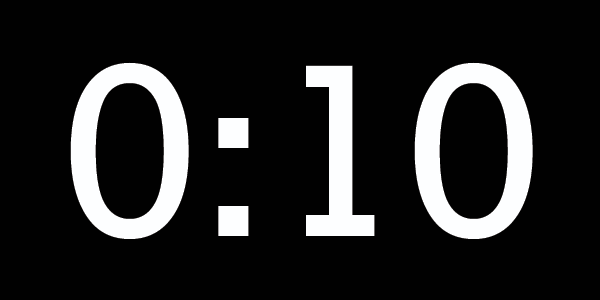 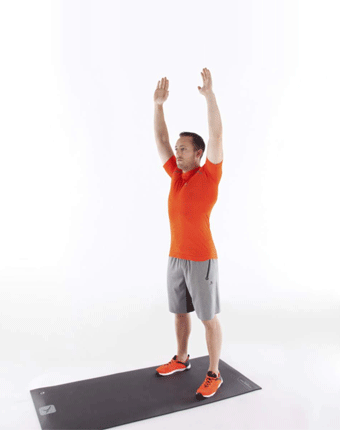 zdroj: internet
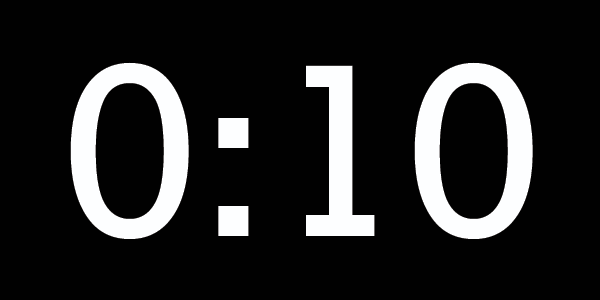 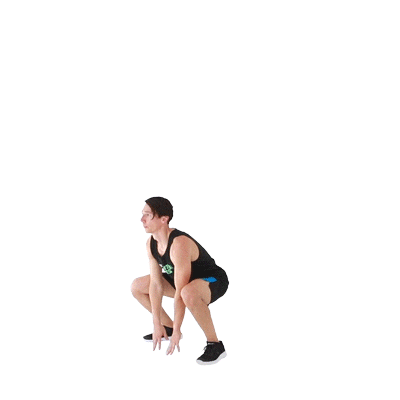 zdroj: internet
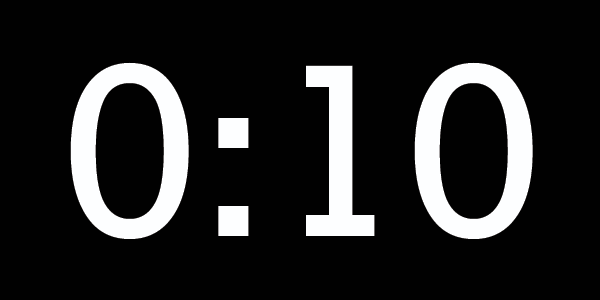 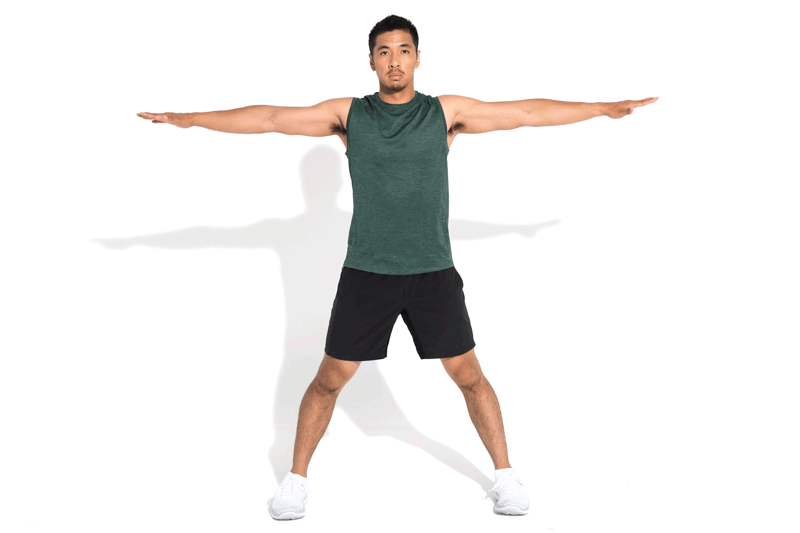 zdroj: internet
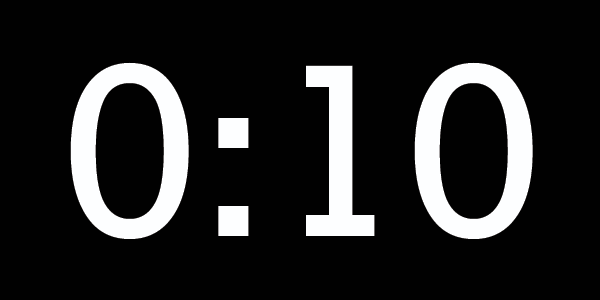 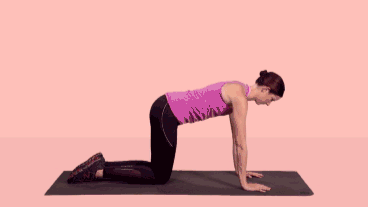 zdroj: internet
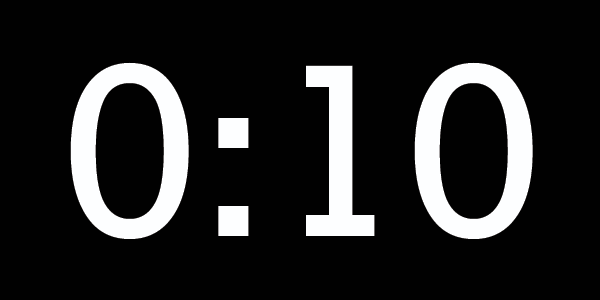 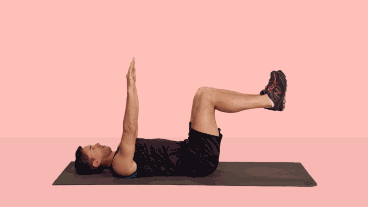 zdroj: internet
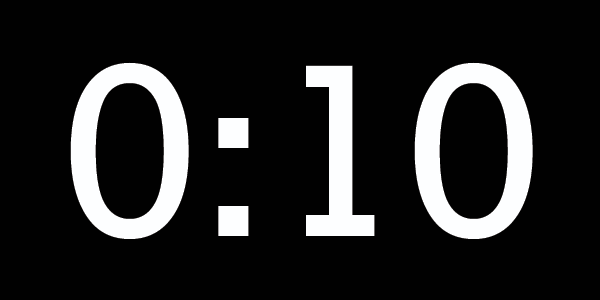 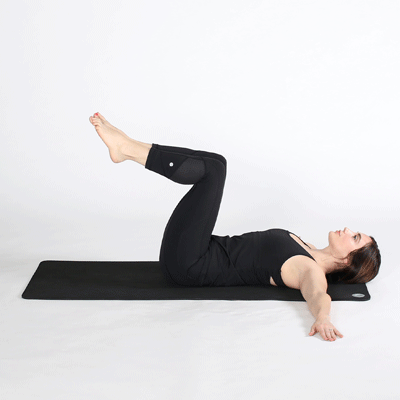 zdroj: internet
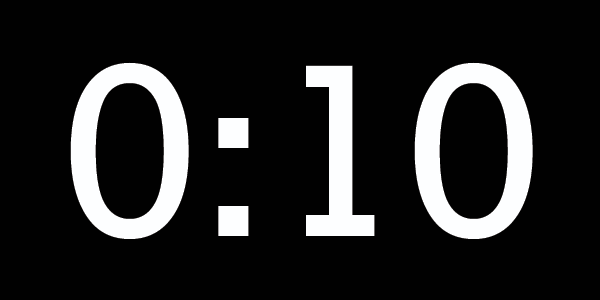 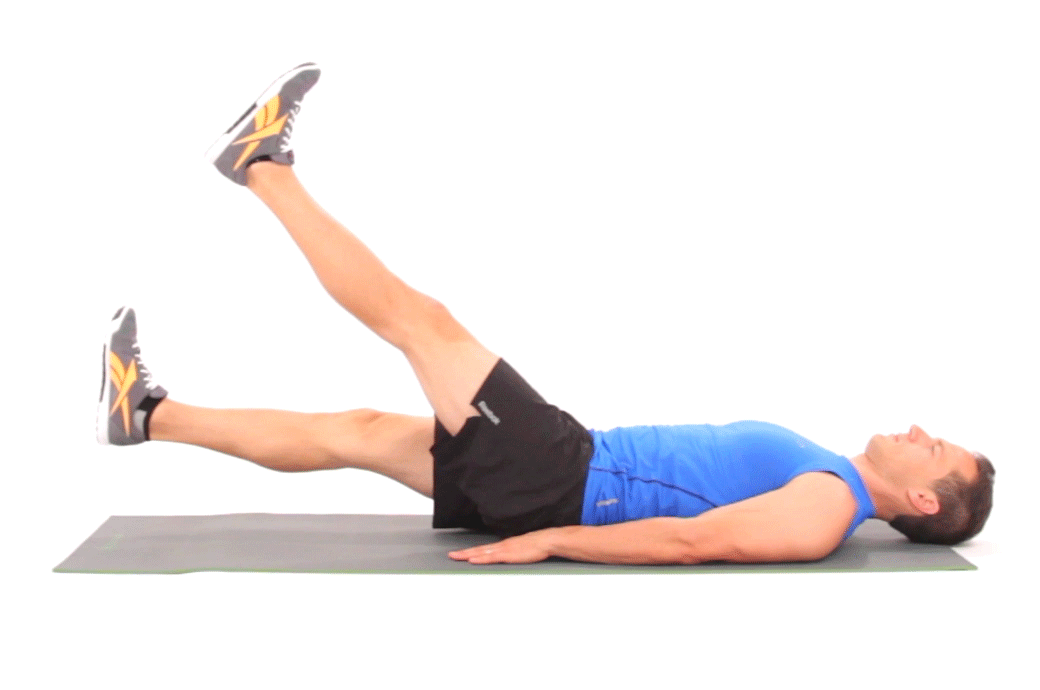 zdroj: internet
B) KRUHOVÝ TRÉNING
ZAČÍNAME ZA
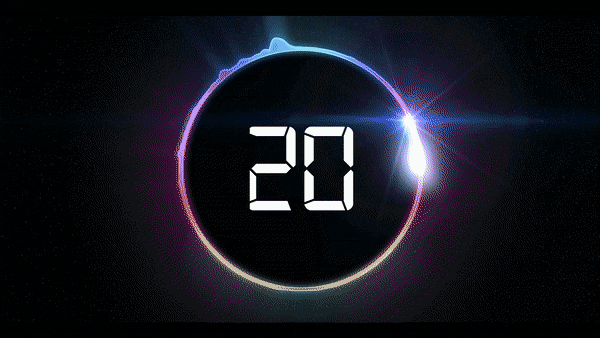 PRIPRAV SA NA PRVÝ CVIK
JE IBA NA TEBE, KTORÝ SI ZVOLÍŠ 
ALEBO
Možnosť A – PRESKOKY CEZ ŠVIHADLO
Možnosť B – Poklus na mieste
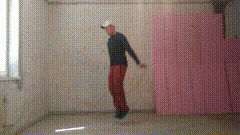 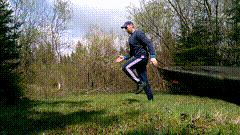 1.
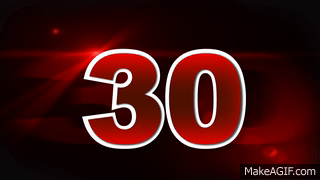 Možnosť A – PRESKOKY CEZ ŠVIHADLO
Možnosť B – Poklus na mieste
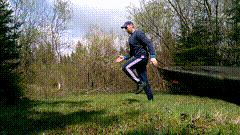 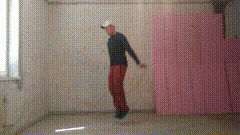 PAUZA
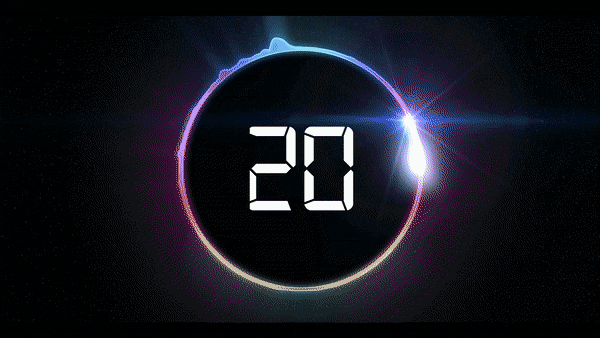 JE IBA NA TEBE, KTORÝ CVIK SI ZVOLÍŠ 
Možnosť A –  KLIK
Možnosť  B – VÝSKOKY U DREPU
ALEBO
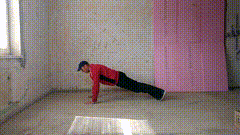 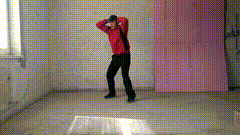 2.
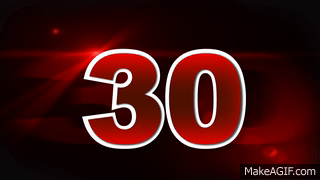 Možnosť A –  KLIK
Možnosť  B – VÝSKOKY U DREPU
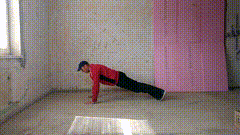 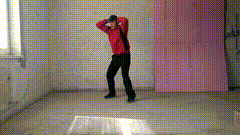 PAUZA
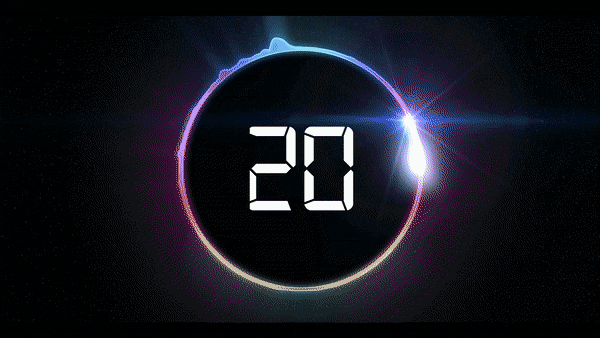 JE IBA NA TEBE, KTORÝ CVIK SI ZVOLÍŠ 
Možnosť A –  Skracovačky
Možnosť  B – Strihanie v ľahu
ALEBO
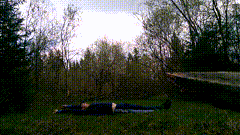 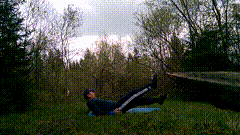 3.
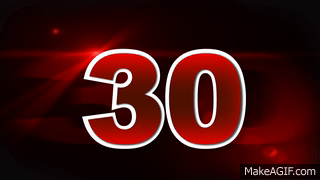 Možnosť A –  Skracovačky
Možnosť  B – Strihanie v ľahu
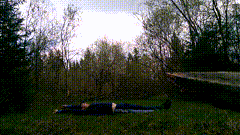 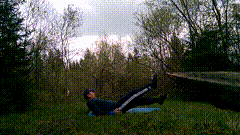 PAUZA
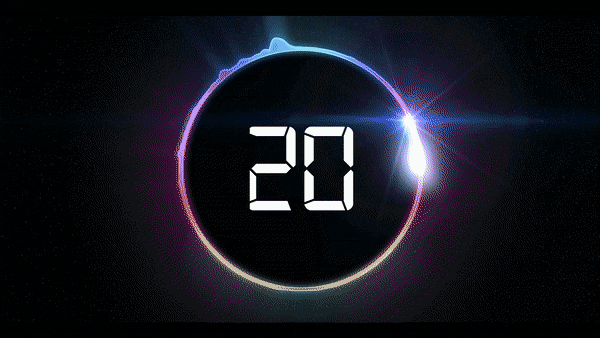 JE IBA NA TEBE, KTORÝ CVIK SI ZVOLÍŠ 
Možnosť A –  Angličáky
Možnosť  B – Výpady
ALEBO
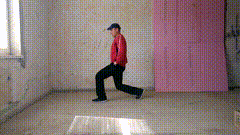 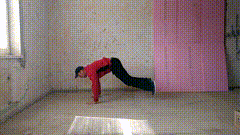 4.
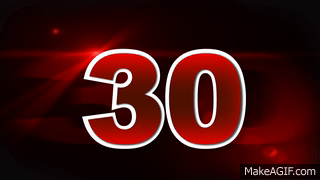 Možnosť A –  Angličáky
Možnosť  B – Výpady
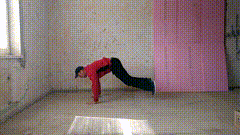 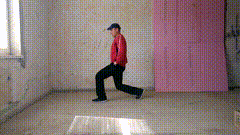 PAUZA
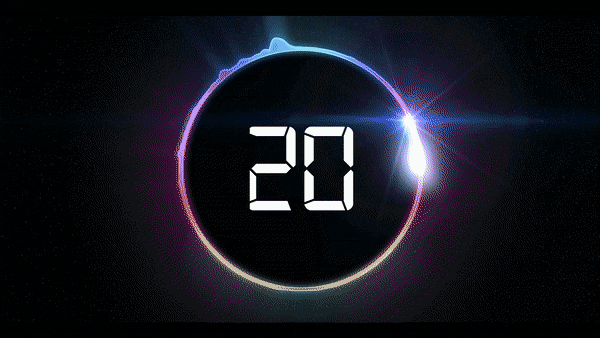 JE IBA NA TEBE, KTORÝ CVIK SI ZVOLÍŠ 
Možnosť A –  Ruka - lakeť
Možnosť  B – Rúčkovanie vpred a vzad
ALEBO
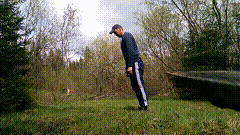 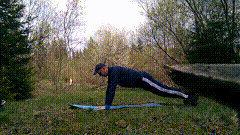 5.
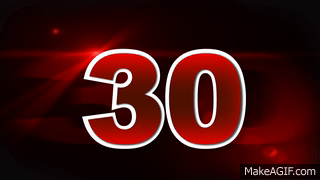 Možnosť A –  Ruka - lakeť
Možnosť  B – Rúčkovanie vpred a vzad
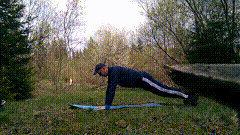 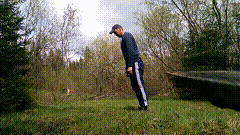 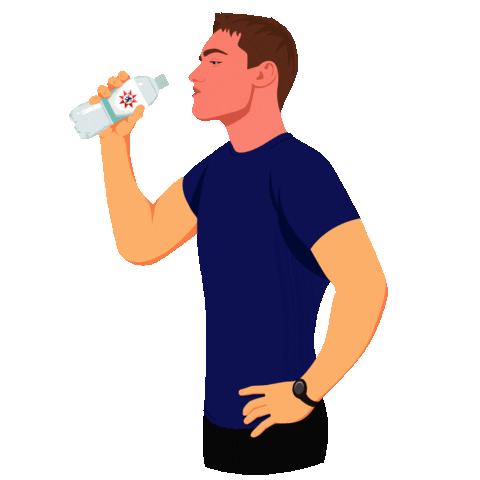 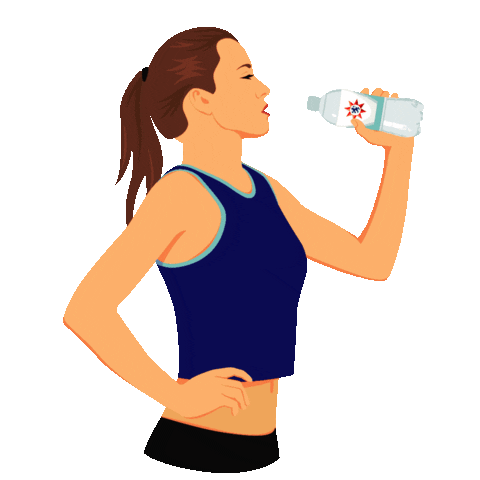 KONIEC PRVÉHO KOLANASLEDUJE PAUZA  60 SEKÚND
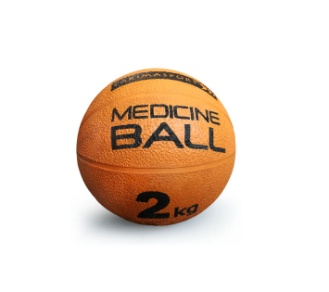 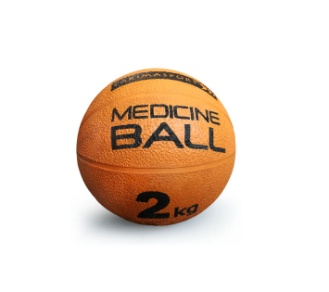 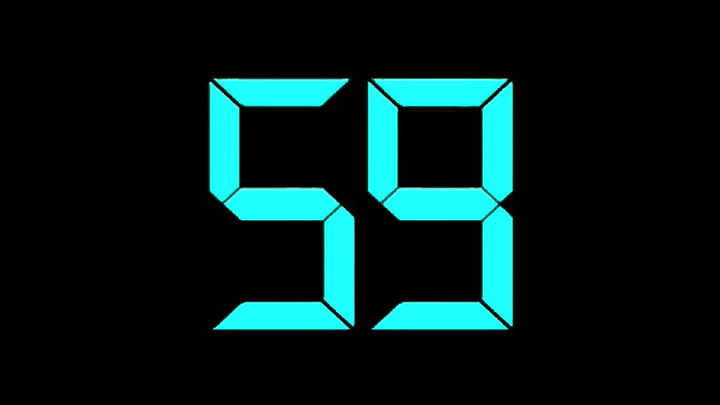 DRUHÉ KOLO
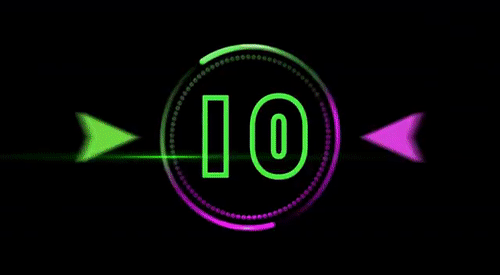 PRIPRAV SA NA PRVÝ CVIK
TERAZ SI ZVOĽ TEN CVIK, KTORÝ SI NECVIČIL V PRVOM KOLE
ALEBO
Možnosť A – PRESKOKY CEZ ŠVIHADLO
Možnosť B – Poklus na mieste
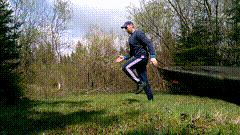 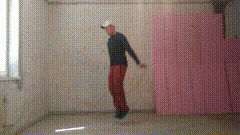 1.
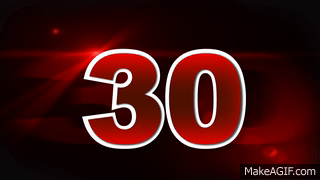 Možnosť A – PRESKOKY CEZ ŠVIHADLO
Možnosť B – Poklus na mieste
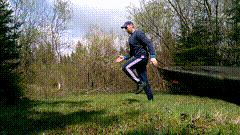 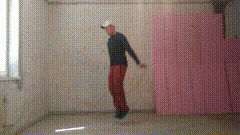 PAUZA
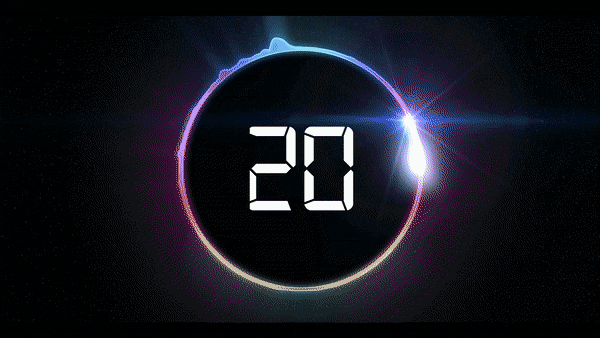 JE IBA NA TEBE, KTORÝ CVIK SI ZVOLÍŠ 
Možnosť A –  KLIK
Možnosť  B – VÝSKOKY U DREPU
ALEBO
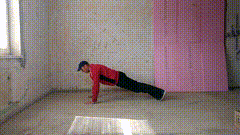 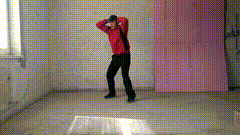 2.
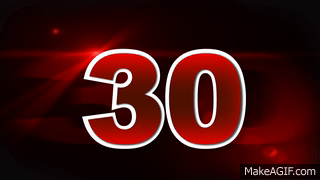 Možnosť A –  KLIK
Možnosť  B – VÝSKOKY U DREPU
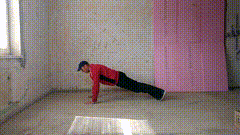 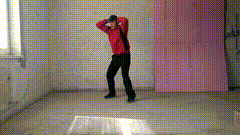 PAUZA
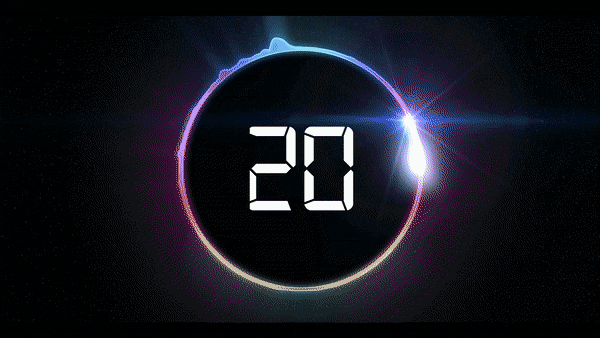 JE IBA NA TEBE, KTORÝ CVIK SI ZVOLÍŠ 
Možnosť A –  Skracovačky
Možnosť  B – Strihanie v ľahu
ALEBO
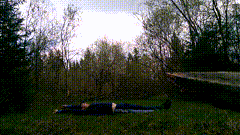 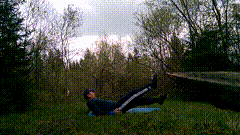 3.
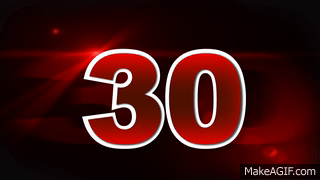 Možnosť A –  Skracovačky
Možnosť  B – Strihanie v ľahu
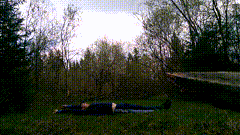 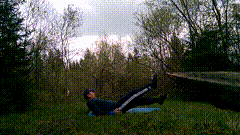 PAUZA
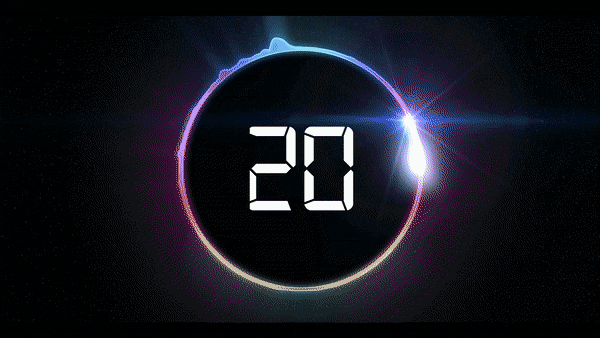 JE IBA NA TEBE, KTORÝ CVIK SI ZVOLÍŠ 
Možnosť A –  Angličáky
Možnosť  B – Výpady
ALEBO
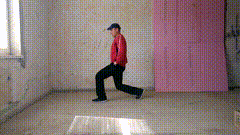 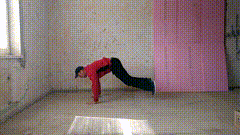 4.
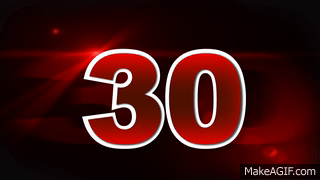 Možnosť A –  Angličáky
Možnosť  B – Výpady
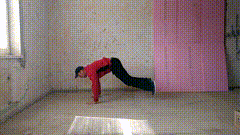 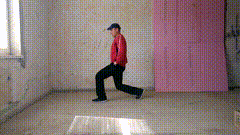 PAUZA
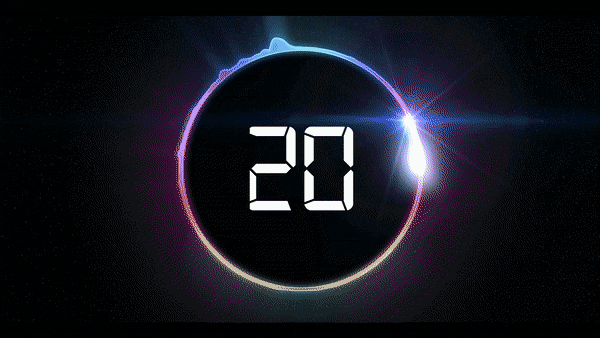 JE IBA NA TEBE, KTORÝ CVIK SI ZVOLÍŠ 
Možnosť A –  Ruka - lakeť
Možnosť  B – Rúčkovanie vpred a vzad
ALEBO
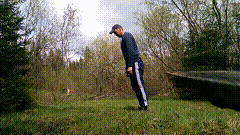 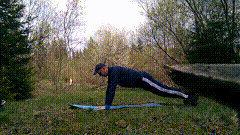 5.
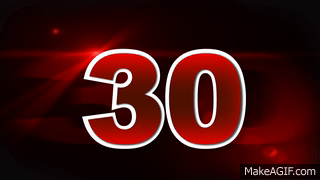 Možnosť A –  Ruka - lakeť
Možnosť  B – Rúčkovanie vpred a vzad
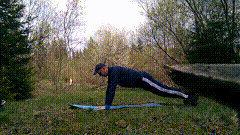 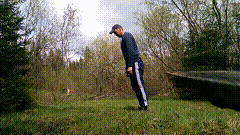 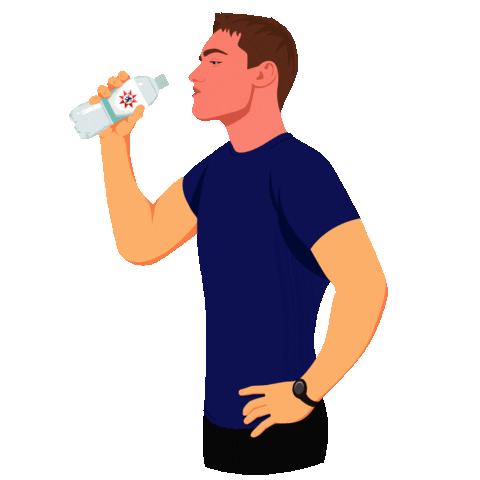 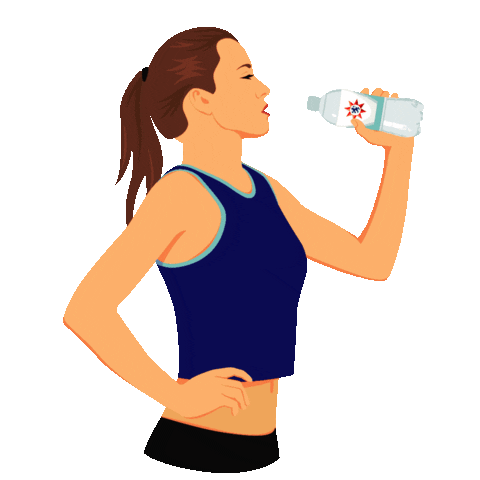 KONIEC DRUHÉHO KOLANASLEDUJE PAUZA  60 SEKÚND
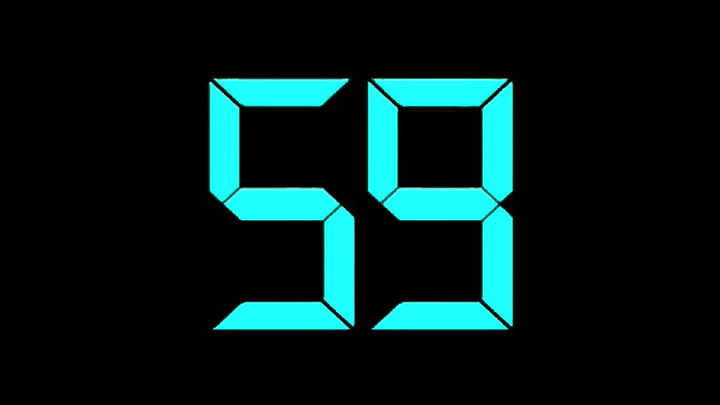 TRETIE KOLO
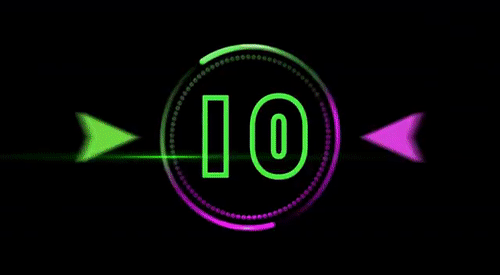 PRIPRAV SA NA PRVÝ CVIK
JE IBA NA TEBE, KTORÝ SI ZVOLÍŠ 
Možnosť A – PRESKOKY CEZ ŠVIHADLO
ALEBO
Možnosť B – Poklus na mieste
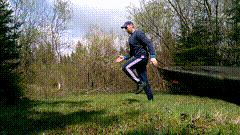 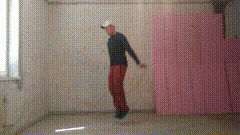 1.
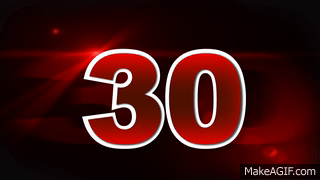 Možnosť A – PRESKOKY CEZ ŠVIHADLO
Možnosť B – Poklus na mieste
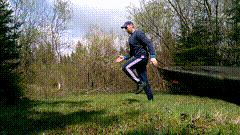 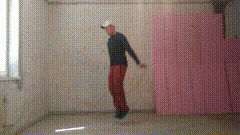 PAUZA
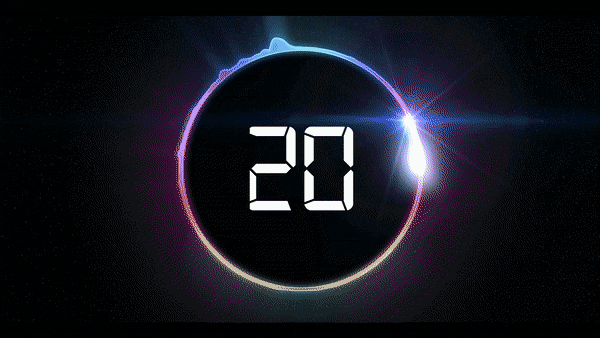 JE IBA NA TEBE, KTORÝ CVIK SI ZVOLÍŠ 
Možnosť A –  KLIK
Možnosť  B – VÝSKOKY U DREPU
ALEBO
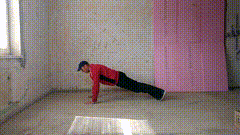 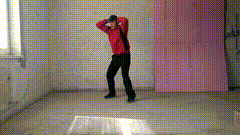 2.
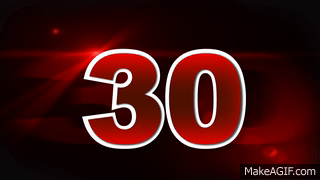 Možnosť A –  KLIK
Možnosť  B – VÝSKOKY U DREPU
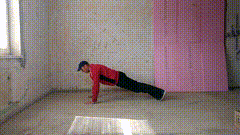 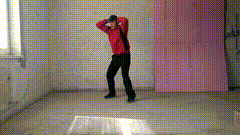 PAUZA
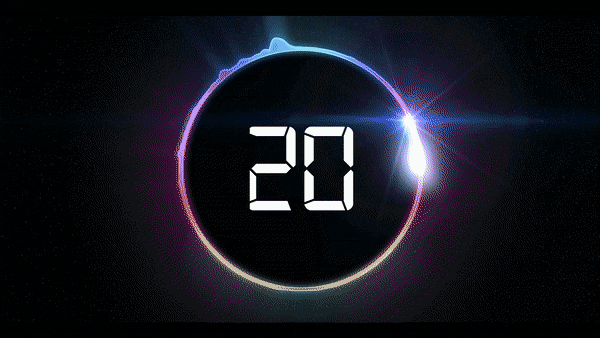 JE IBA NA TEBE, KTORÝ CVIK SI ZVOLÍŠ 
Možnosť A –  Skracovačky
Možnosť  B – Strihanie v ľahu
ALEBO
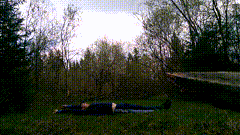 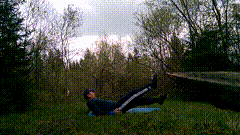 3.
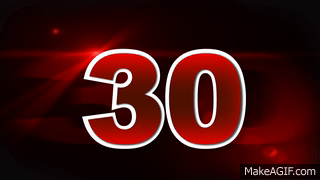 Možnosť A –  Skracovačky
Možnosť  B – Strihanie v ľahu
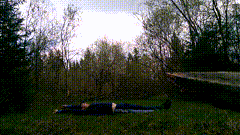 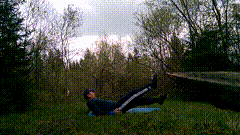 PAUZA
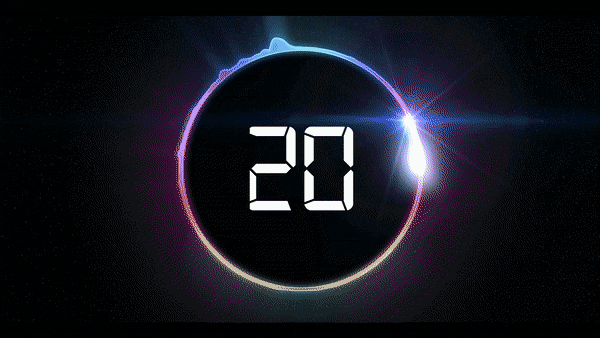 JE IBA NA TEBE, KTORÝ CVIK SI ZVOLÍŠ 
Možnosť A –  Angličáky
Možnosť  B – Výpady
ALEBO
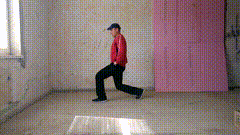 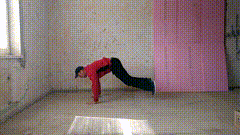 4.
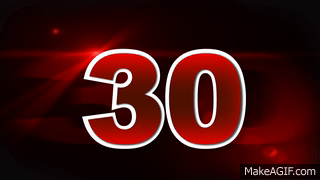 Možnosť A –  Angličáky
Možnosť  B – Výpady
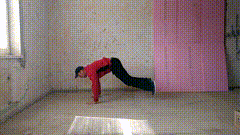 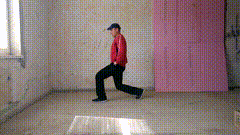 PAUZA
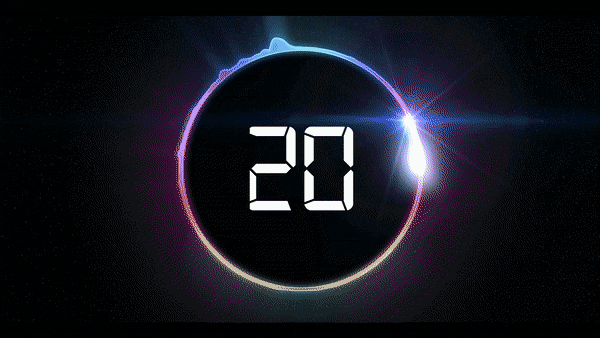 JE IBA NA TEBE, KTORÝ CVIK SI ZVOLÍŠ 
Možnosť A –  Ruka - lakeť
Možnosť  B – Rúčkovanie vpred a vzad
ALEBO
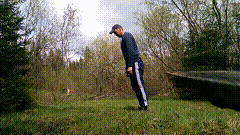 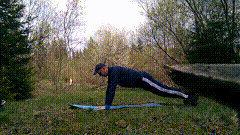 5.
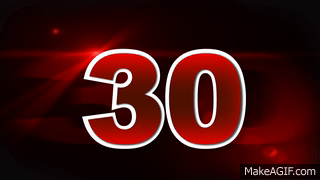 Možnosť A –  Ruka - lakeť
Možnosť  B – Rúčkovanie vpred a vzad
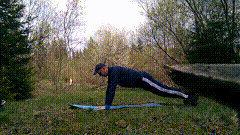 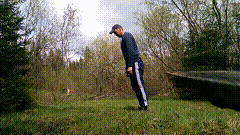 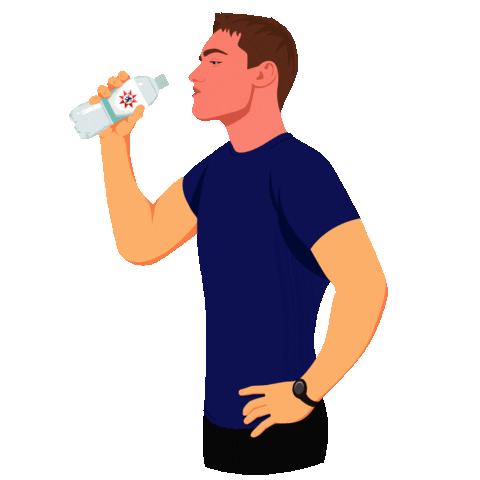 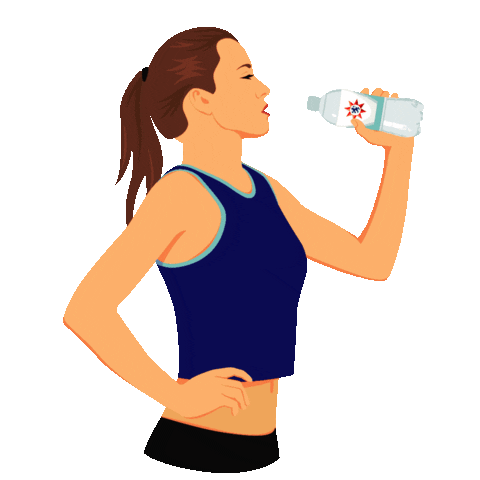 KONIEC TRETIEHO KOLANASLEDUJE PAUZA  60 SEKÚND
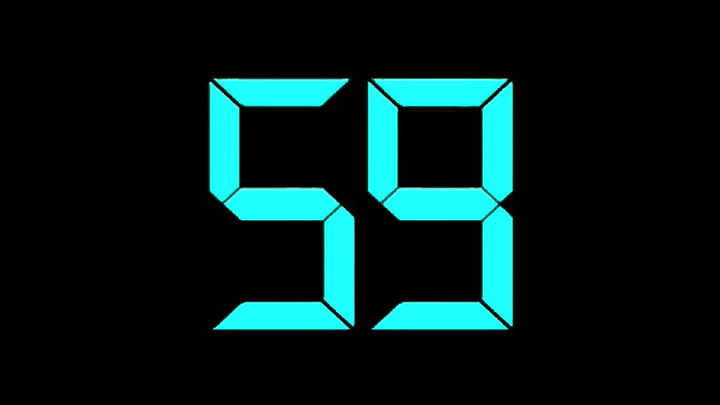 C) ZÁVEREČNÉ UKĽUDNENIE
ZAČÍNAME ZA
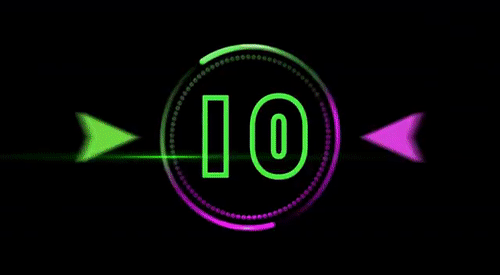 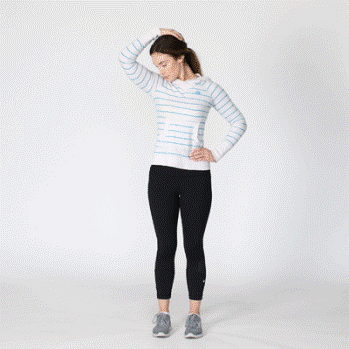 PRIPRAV SA NA PRVÝ CVIK
zdroj: internet
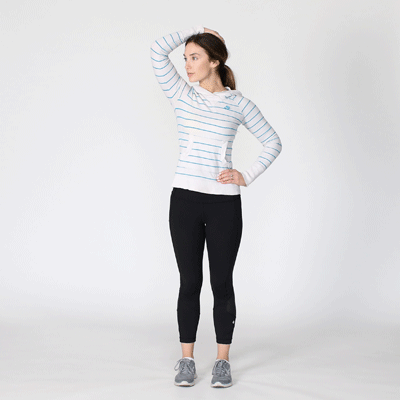 zdroj: internet
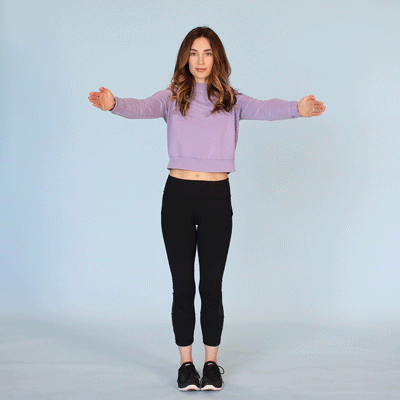 zdroj: internet
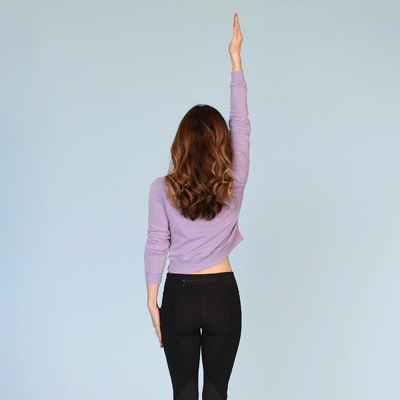 zdroj: internet
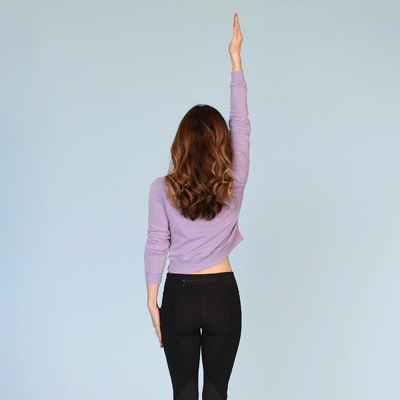 zdroj: internet
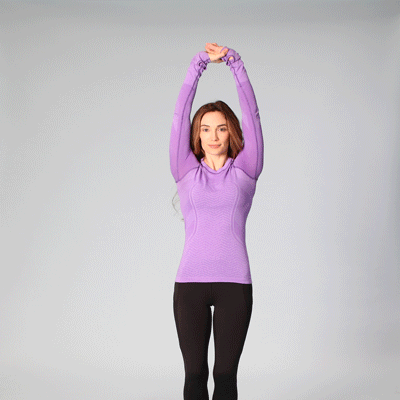 zdroj: internet
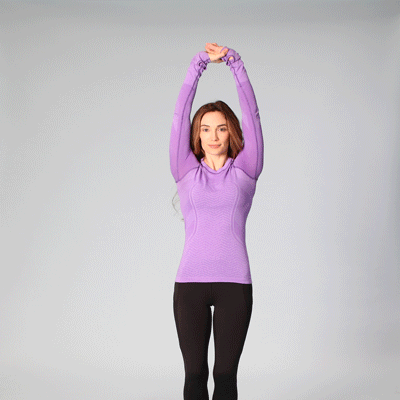 zdroj: internet
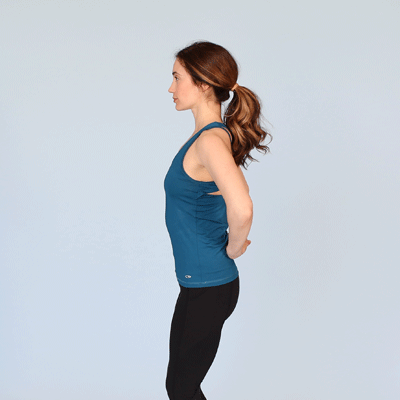 zdroj: internet
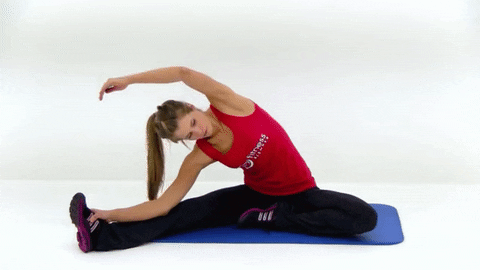 zdroj: internet
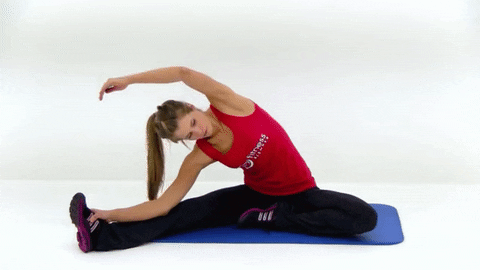 zdroj: internet
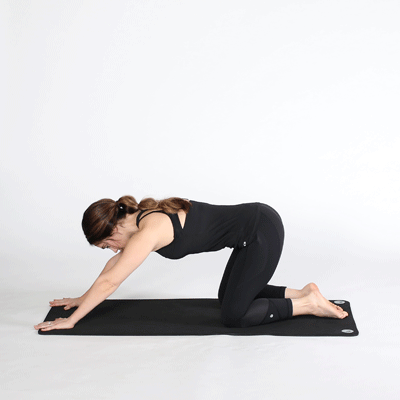 zdroj: internet
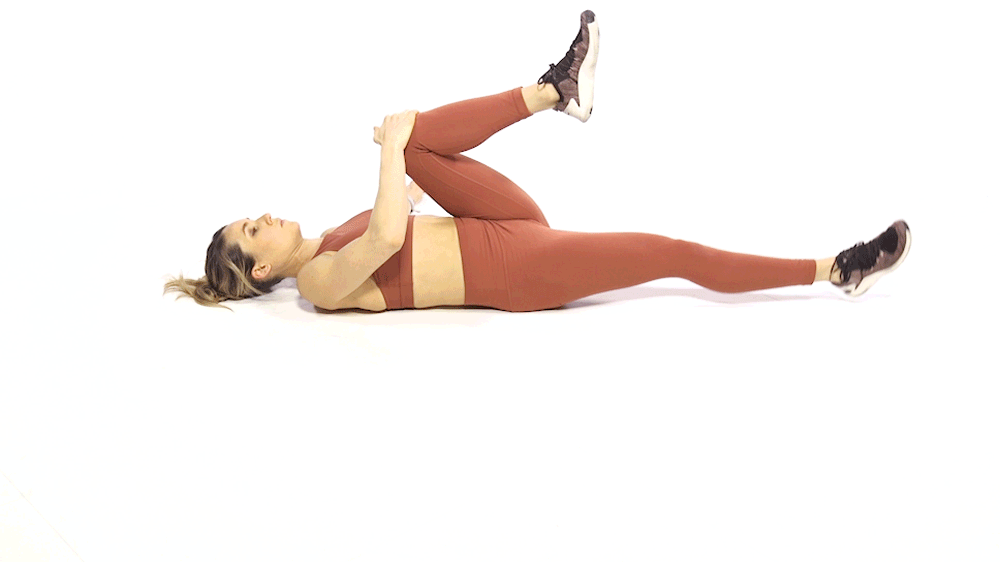 zdroj: internet
GRATULUJEM
 
ABSOLVOVAL/A  SI CELÝ TRÉNING
VERÍM ŽE SI SI DOBRE ZACVIČIL/A A NEZABUDNI NABUDÚCE POKRAČUJEME ZNOVA !!!
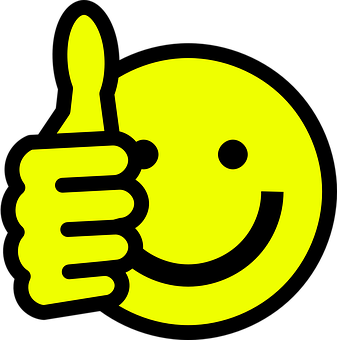